Вивихи, удари, розтягнення
Сочнєвої Ірини
11-А
Вивих
Вивих являє собою пошкодження суглобової сумки, що призводить до втрати рухливості. Вивих може супроводжуватися розривом суглобової сумки і зв’язок.
Вивих відрізняється досить яскравою симптоматикою:
різкий біль, що посилюється при спробі поворухнутися;
зміна суглоба за формою;
припухлість і набряк шкірних покривів в області пошкодженого суглоба;
обмеженість суглоба в русі, неможливість ворушити ушкодженою кінцівкою.
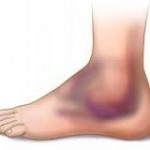 Перша допомога людині, яка отримала вивих суглоба
обмежте пошкоджену кінцівку в русі;
якщо в місці пошкодження присутня рана, накладіть пов’язку;
прикладіть до ушкодженого місця холод, прикладати лід безпосередньо до шкіри не рекомендують, створіть тканинний прошарок;
для зменшення больового синдрому потерпілому необхідно прийняти знеболюючі препарати;
вправлення вивиху краще провести до появи набряків, поки не завдано відчутної шкоди м’яким тканинам і кровоносним судинам, поки не виник м’язовий спазм, а тому необхідно доставити потерпілого в медпункт.
при вивиху нижньої кінцівки потерпілого евакуюють лежачи. При вивиху стегна під коліно вивихнутою кінцівки треба підкласти подушку. При вивиху верхньої кінцівки слід підвісити руку на косинку.
Розтягнення зв’язок
При цьому виді ушкодження (воно може бути пов'язане з різкими рухами, стрибками) в області суглоба спостерігається набряклість, синці, хворобливість.

На відміну від вивихів при розтягуванні зв'язок рухи в суглобі можливі, хоча й болючі.
Перша допомога
При розтягуванні зв'язок рекомендується надати пошкодженій кінцівці спокій, підняти її, накласти холодні примочки, нарешті, забинтувати суглоб рівномірно здавлюючою його тугою пов'язкою.
Забиття
Забиттям називається ушкодження м'яких тканин тіла при збереженні цілості шкірних покривів. Крововилив зумовлює зміну кольору забитих тканин (у перші дні вони мають синій колір, потім зеленуватий, а згодом жовтий).
 Одночасно з крововиливом, що обумовлює утворення синця, в області забитого виникає набряклість і болючість. 
При ударах м'яких тканин рекомендується накласти в першу добу на забите місце холодну примочку, надати пошкодженій кінцівки вище положення і надати їй спокій.
Забиття
Удари можуть супроводжуватися переломами кісток (в цьому випадку потерпілому слід надати допомогу, як при переломі) і пошкодженням внутрішніх органів грудної та черевної порожнини. 
При ударах грудної клітини, що супроводжуються кровохарканням, і особливо при ударах живота, якщо у потерпілого з'являються симптоми гострого недокрів'я (Кровотечі) або якщо виникає блювота, різка болючість при дотику до живота, напруженість м'язів черевної стінки, постраждалий підлягає негайній евакуації на пункт медичної допомоги.
Дякую за увагу